«Ижоры: Название народа в топонимике Санкт-Петербурга и Ленинградской области»
Выполнила воспитатель I категории 
Бухарова Александра Олеговна
ГБДОУ детский сад №27
Василеостровского р-на
Г. Санкт-петербург
2022
Кто такие Ижоры?
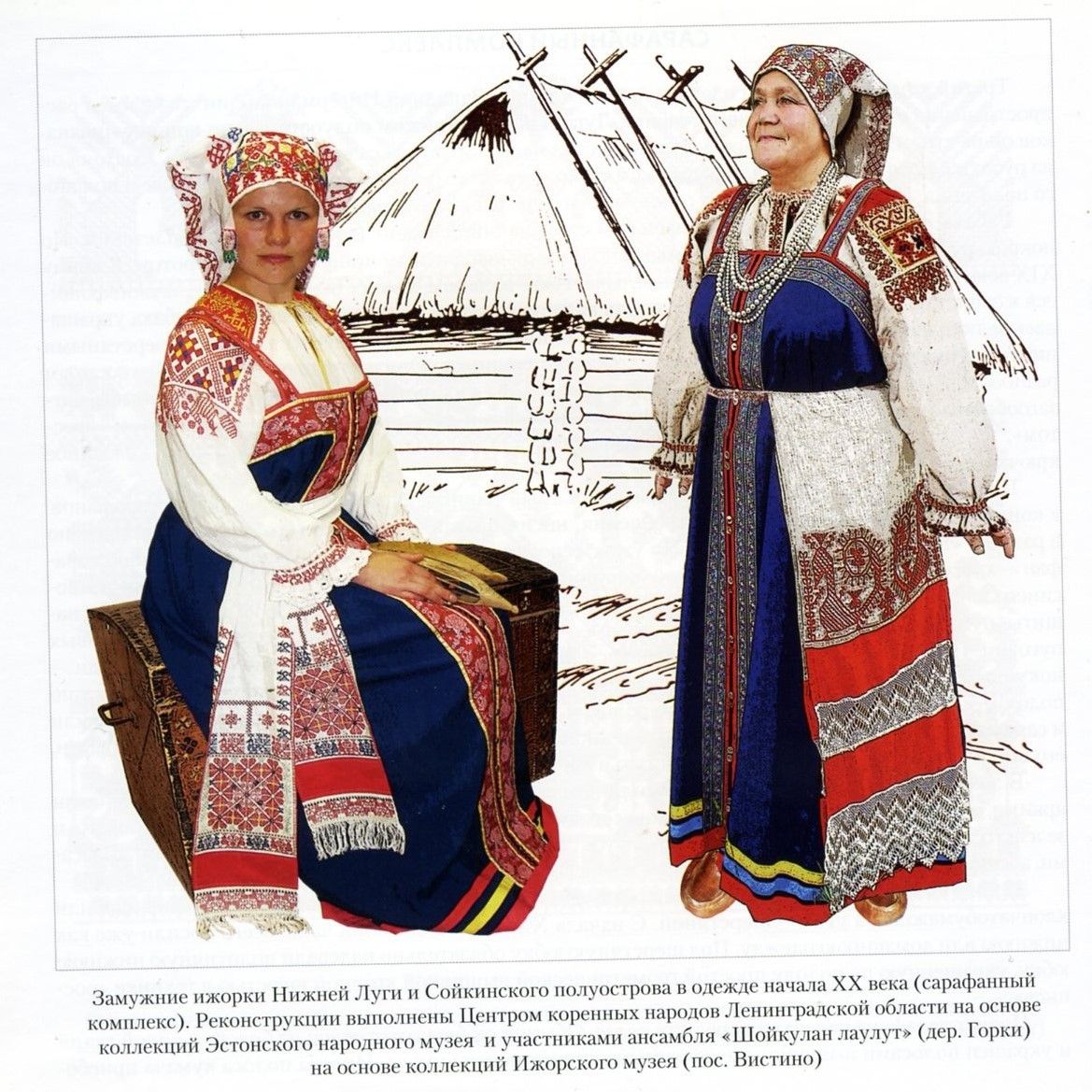 Ижо́ра—финно-угорский народ, один из коренных малочисленных народов России.
Национальный флаг Ижорцев
Ижорская земля V-VIII вв.
Ижорская земля XIV-XV вв.
Топонимы и гидронимы
Ижорская возвышенность
Высшая точка – Воронья гора
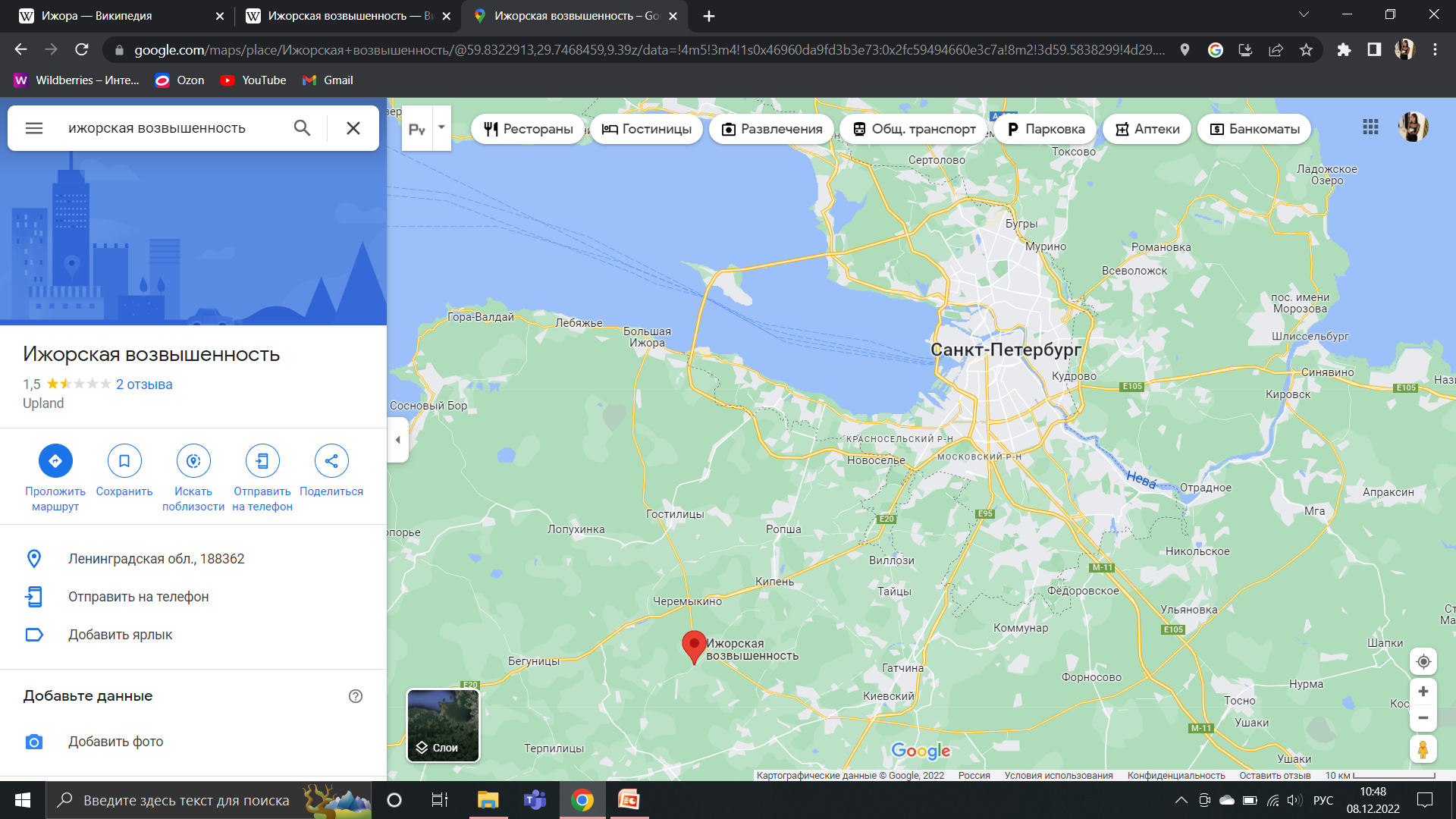 Ижора – деревня в Гатчинском районе Ленинградской области
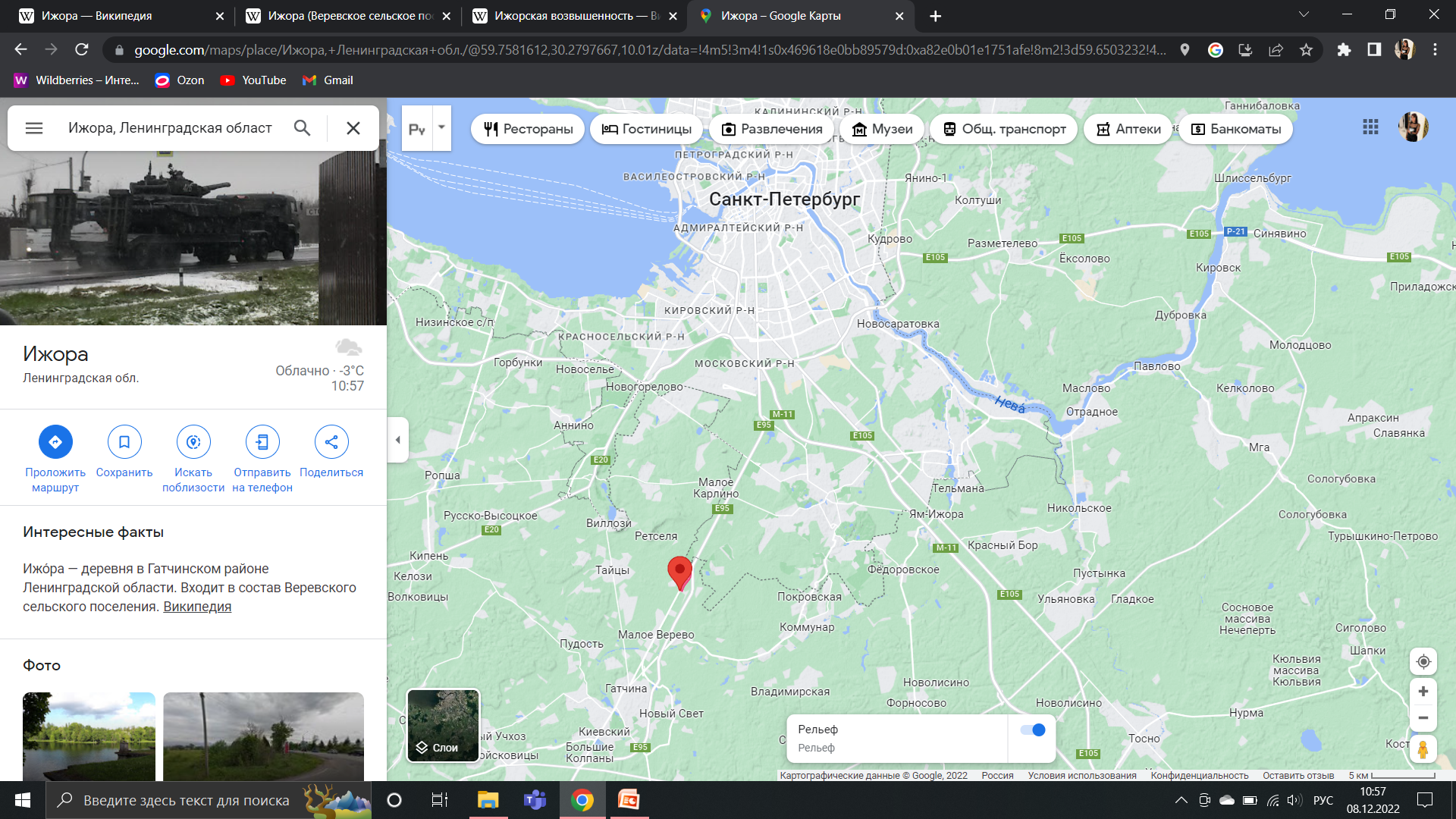 Малая Ижора – деревня в Ломоносовском районе Ленинградской области
Большая Ижора – поселок на берегу Финского залива
Ижорское озеро
Река Ижора – левый нижний приток Невы
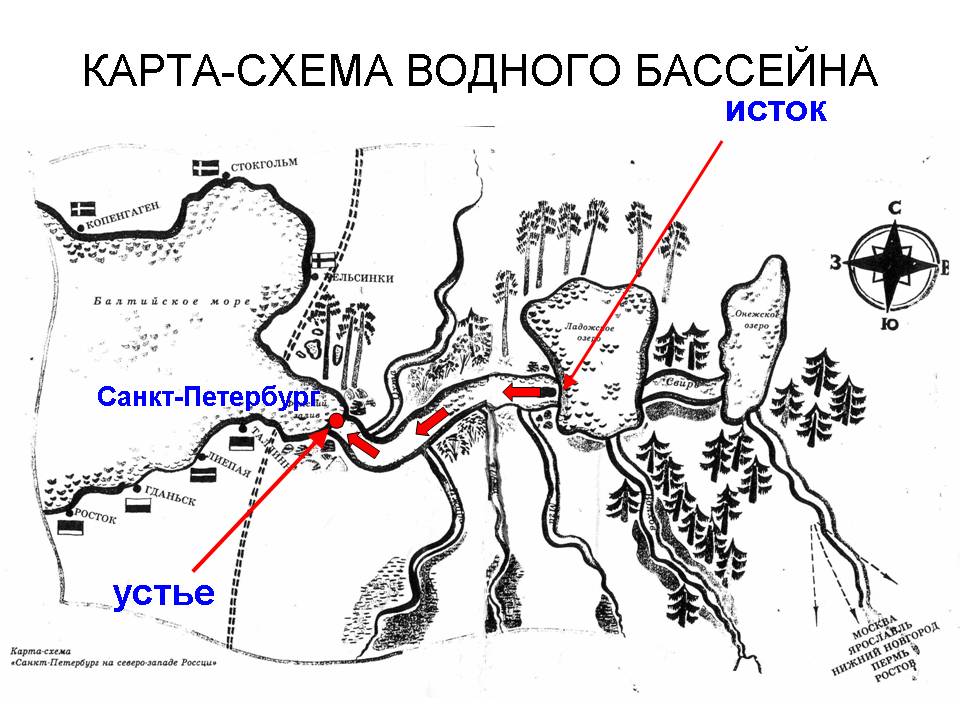 Берёт начало на Ижорской возвышенности из родника у деревни Скворицы Гатчинского района.
Спасибо за внимание